Шановні батьки!
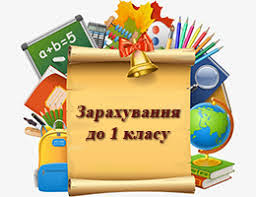 Відповідно до розпорядження Департаменту освіти і науки виконавчого органу Київської міської ради  (Київської міської державної адміністрації)         № 063-2467 від 06.05.2020 «Про зарахування до закладів освіти»              прийом документів від батьків майбутніх першокласників відтерміновано і буде розпочато за умови фізичного повернення педагогічного колективу до приміщення школи. Терміну прийому документів буде дотримано – не менше одного місяця з початку оголошення прийому
Зважаючи на продовження карантину та поступового зняття карантинних обмежень, просимо вас слідкувати за інформацією щодо                          прийому документів до першого класу.
З повагою адміністрація СЗШ № 195